МУНИЦИПАЛЬНОЕ БЮДЖЕТНОЕ ДОШКОЛЬНОЕ УЧРЕЖДЕНИЕ
ДЕТСКИЙ САД КОМБИНИРОВАННОГО ВИДА № 97
ТВОРЧЕСКИЙ ПРОЕКТ 
 ПО РАЗВИТИЮ РЕЧИ 
ДЛЯ ДЕТЕЙ СТАРШЕГО  ДОШКОЛЬНОГОВОЗРАСТА
«По дороге в сказку»
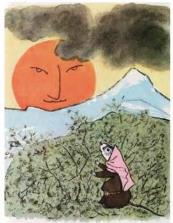 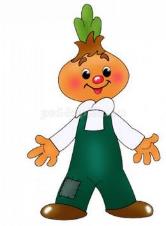 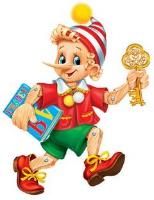 Автор проекта: воспитатель 1 кв. категории старшей группы МБДОУ № 97 
Сидакова Оксана Викторовна

Владикавказ – 2015г.
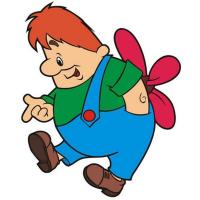 « Сказка - это зёрнышко, из которого прорастает эмоциональная оценка ребёнком жизненных явлений ».                                                     В. А. Сухомлинский
Паспорт педагогического проекта


Участники проекта: 
- дети старшей группы, воспитатели, родители, специалисты ДОУ. 

Направленность развития деятельности: интегрированная (познавательная, речевая, художественно-эстетическая) .

Тип проекта: познавательно-творческий, групповой, среднесрочный.

Продолжительность: 02.11.2015г. -30.11.2015г.

Результат: презентация проекта, драматизация осетинской сказки.
АКТУАЛЬНОСТЬ
   Так как ФГОС ДО предусматривает взаимодействие ДОУ с семьей по вопросам образования ребенка, мы считаем, что наиболее эффективным  средством образовательных технологий является метод педагогических проектов  совместных с родителями, так как это способствует формированию партнёрских отношений для дальнейшего воспитательно-образовательного процесса.  Наш проект «По дороге в сказку»  способствует достижению наиболее эффективных результатов по вопросам недостаточных коммуникативных навыков, низкого уровня и  развития творческого воображения у некоторых детей, а так же других  проблем, связанных с речью. Данная тема является наиболее актуальной, так как  способствует непринуждённому вовлечению родителей в образовательную деятельность посредством  литературных произведений, что является наиболее продуктивным для словесного творчества детей, проявлению самостоятельности в речевой деятельности . Совместная деятельность сближает детей и взрослых, формирует партнерские отношения, воспитывает чувство сопереживания за общее дело и его результат.
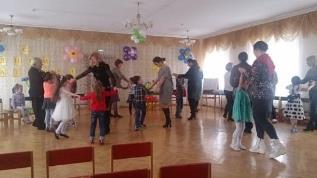 Противоречия
I. Согласно ФГОС ДО – родители активные участники образовательного процесса, однако наблюдается низкая активность родителей в силу их занятости или отсутствия интереса к деятельности ДОУ.
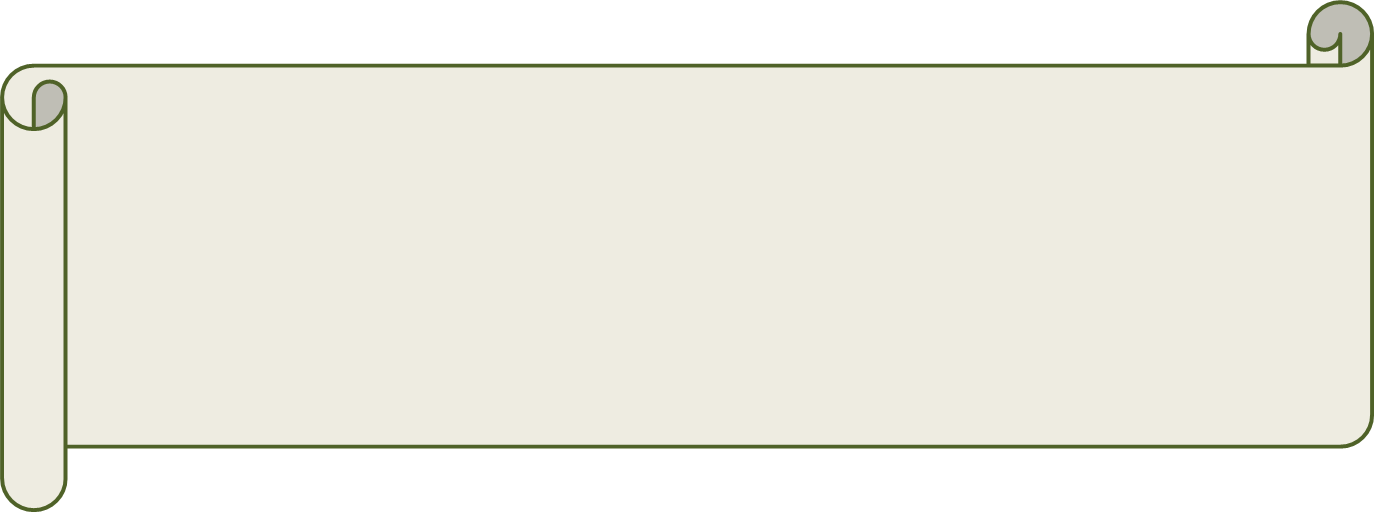 II. Метод проектов актуален, эффективен, позволяет развивать ребенка, как свободную творческую личность, однако ребенок – дошкольник  не  может самостоятельно найти противоречия в окружающем мире, сформулировать проблему, определить цель.
I этап - мотивационный.  

Постановка цели проекта (проблема). Обсуждение проекта с родителями, анкетирование.
Помощь детям выбрать наиболее актуальную и посильную для них задачу  на определенный отрезок времени.
Проблема:

-недостаточные коммуникативные навыки детей, отсутствие умения общаться со взрослыми, контактировать в паре (в небольшой группе детей), обсуждать совместные действия;
-возникновение затруднений в связном рассказывании о чём-либо;
- низкий уровень развития творческого   воображения у некоторых детей.
ЦЕЛЬ:
       Развитие художественно-творческих и коммуникативно-речевых способностей детей через обогащение выразительности детских работ и интереса к познавательно-исследовательской деятельности , основанных на самовыражении детей, их саморазвитии, а так же на сотрудничестве и сотворчестве детей  и взрослых,  возобновить традиции семейного чтения с помощью привлечения родителей к реализации проекта и дальнейшей совместной деятельности.
ГИПОТЕЗА     Развитие художественно-творческих и коммуникативно-речевых способностей детей , а так же приобщение к художественной литературе на примере сказок будет наиболее эффективным, если: 

- знакомить с различными видами сказочных произведений, учить узнавать персонажей сказок, знать название и автора, пересказывать содержание и выражать своё отношение к героям сказки.
- развивать творческую самостоятельность и эстетический вкус дошкольников в организации театрализованных игр, в создании и передаче образов, в подготовке совместно с педагогом и родителями необходимых атрибутов и декораций, распределении ролей.
- закреплять и совершенствовать умения использовать средства выразительности (поза, жест, мимика, интонация, движения) и разные виды театров (бибабо, пальчиковый, театр картинок, кукольный) .
- воспитывать звуковую культуру речи и образную выразительность.
Задачи
Образовательные:
-учить развивать сюжет, использовать «сказочные» языковые средства;
-формировать творческое рассказывание;
-учить делать поделки, атрибуты для театральной деятельности;
-учить инсценировать сказки, давать оценку действиям и поступкам героев.
Развивающие:
-развивать традиции семейного чтения;
-развивать внимание к языку, чувствовать и осознавать средства речевой выразительности.
Воспитательные:
-создавать атмосферу эмоционального комфорта, взаимопонимания и поддержки;
-прививать умение прийти на помощь в трудную минуту;
-воспитывать интерес и стремление к постоянному общению с книгой, как источником знаний.
Ожидаемые результаты:

-дети знают алгоритм составления текстов сказочного содержания и умеют дополнять их описаниями и диалогами;

-пользуются речевыми формами выразительности речи в разных видах деятельности и повседневной жизни;

-повысился уровня речевого развития детей;

-активизировалась познавательная деятельность детей;

-повысился интерес к книге, как к произведению искусства